Getting to Health Care ValueA Critical Issue for Advocates
Lynn Quincy, Director
January 14, 2016
Atlanta, Georgia
Symptoms of Poor Health Care Value
High and rising health care costs

Health Spending/GDP: 
1975 = 8%
2013 = 17%
2023 = 19% projected

Too little transparency

Unwarranted variation in health care prices

Unacceptable variation in health care quality
@HealthValueHub                                                                                                                                                                         Getting to Health Care Value
2
Poor health care value is a consumer hardship

Difficulty affording premiums and out-of-pocket expenses >> sub-optimal health care

Lower paychecks

Medical harm

Public resources diverted from other uses
3
@HealthValueHub                                                                                                                                                                         Getting to Health Care Value
What’s missing is a sense of urgency and a comprehensive framework for describing the problem and making it a priority for legislators and regulators.
What Is Health Care Value?
Achieving high value for patients must become the overarching goal of health care delivery, with value defined as the health outcomes achieved per dollar spent. This goal is what matters for patients and unites the interests of all actors in the system.

-Michael E. Porter, Ph.D., “What Is Value in Health Care?”
N Engl J Med December 23, 2010
@HealthValueHub                                                                                                                                                                         Getting to Health Care Value
5
Poor Health Care Value IS An Urgent Problem
We overspend on medical care by as much as $3,000 per person per year.

Avoidable medical errors are now the third leading cause of death in the U.S., claiming the lives of 400,000 hospital patients each year. 

In Georgia, more than 20% of the population did not go to the doctor due to concerns about cost.  Delayed care can lead to suffering and higher costs down the road.

The effects of unaffordable medical bills go well beyond the medical system – affecting ability to pay rent and other bills.
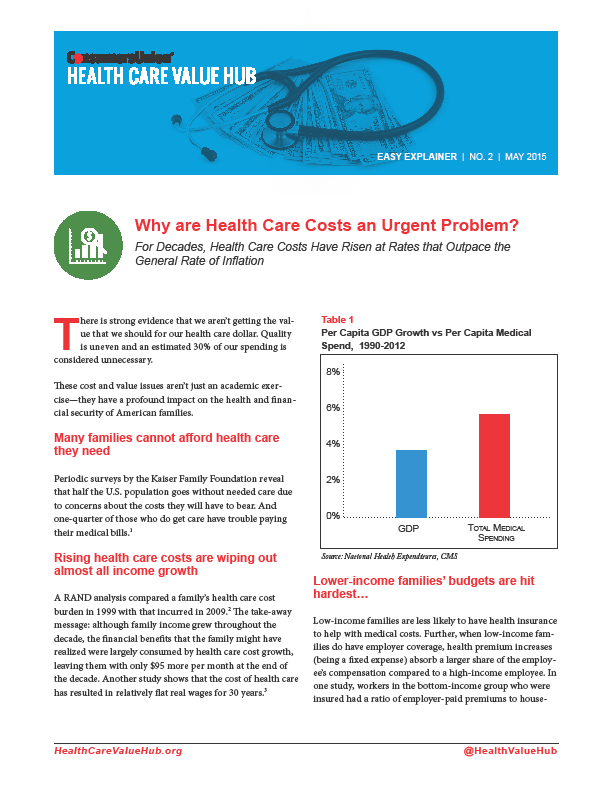 6
@HealthValueHub                                                                                                                                                                         Getting to Health Care Value
[Speaker Notes: Using international comparisons, Chapin White of RAND calculated that we overspend by $3,900 per year for each  U.S. citizen. IOM believes that we waste 1/3 of our spending which totals more like $3,000 per peson. 

https://dph.georgia.gov/sites/dph.georgia.gov/files/related_files/site_page/2011%20BRFSS%20Report.pdf

The effects of unaffordable medical bills go well beyond the medical system

High medical bills don’t just keep people from filling prescriptions and scheduling doctors’ visits. They can also prompt deep financial and personal sacrifices, affecting their housing, employment, credit and daily lives.  A Kaiser Study finds the major impacts include their ability to pay the rent or the mortgage or buy food.]
Health care costs are a “top of mind” worry for consumers
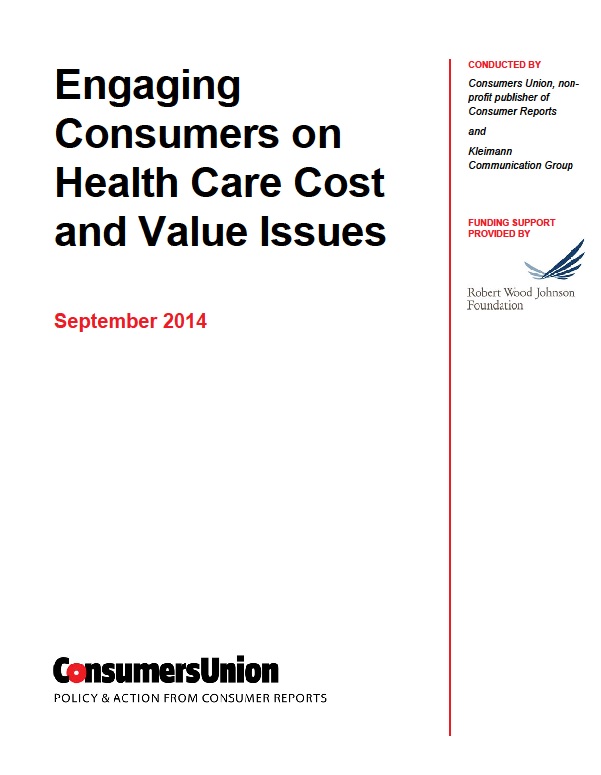 Health coverage is one of most expensive purchases consumers make.

Consumers feel strongly that “someone” – probably a government entity - should address high health care prices.

Consumers willing to embrace a wide-range of solutions.
 
But they believe clinical health care quality is high and uniform
7
Report available at: http://consumersunion.org/consumer-views-on-health-costs-quality-and-reforms/
Addressing poor health care value IS a role for regulators and legislators, and therefore advocates
Mostly, health care markets don’t work and can’t be made to fix the problem: information asymmetry, market power, third party payers
Source: Kaiser Family Foundation – State Health Facts – Data from 2013
8
@HealthValueHub                                                                                                                                                                         Getting to Health Care Value
[Speaker Notes: Excessive variation in prices is a symptom of market failure]
Getting Started
Support/Use All Payer Claims Dataset (APCD) in your state:
Inform Rate Review (being pursued/considered in OR, NH, VT, MD, MI)
Support price transparency tools for consumers and other audiences
Understand the pricing “landscape” and identify outliers/ areas of excessive price variation
Expand factors used in Rate Review
Affordability (RI)
Reasonability of provider contracts
Support legislative efforts to address Surprise Medical Bills
Work across state agencies to comprehensively address health care spending and quality in your state
9
See, for example, Applicability of All-Payer Claims Databases for Rate Review and Other Regulatory Functions, Wakely Consulting Group, 2014. Also HealthCareValueHub.org
Operate from an informed basis: 
Cost drivers
Quality measurement
Interventions that work
This is all tricky stuff!
Aging of the population is NOT an important cost driver
Average Annual Change in Per Capita Health Spending
11
See: Dale H. Yamamoto, Health Care Costs from Birth to Death, June 2013
[Speaker Notes: America’s aging population has consistently contributed an average increase of less than half a percent per year to health care cost growth for decades. 

So what does cause high annual growth in HC spend? 

no single issue dominates health care spending growth, and that it is the result of multiple forces at play in a fragmented delivery system. But some key take aways….]
Rising unit prices drive our health care spending growth; increases in utilization are a less important factor
12
Source: 2014 Health Care Cost and Utilization Report Appendix, HCCI, Oct 2015
Provider market power is a major reason for unit price growth
Massachusetts AG scrutinized the normally “secret” provider contracts and found: 

…wide disparities in prices are not explained by differences in quality, complexity of services, or other characteristics that might justify variations in prices paid to providers.  Instead, prices reflect the relative market leverage of health insurers and health providers.
13
Source: Office of Attorney General Martha Coakley, Examination of Health Care Cost Trends and Cost Drivers, June 22, 2011.
[Speaker Notes: In the 2010 Report, MA examined whether the existing health care market has successfully contained health care costs, and found the answer to be an unequivocal ―no. The market players – whether insurers, providers, or the businesses and consumers who pay for health insurance – had not effectively controlled costs, in part, because the prices negotiated between insurers and providers were not designed to encourage or reward provider efficiency.

In significant measure, this market dysfunction resulted from historic negotiating and contracting practices that were not challenged because the system lacked the transparent, reliable information needed to identify, measure, and correct the dysfunction. 

https://www.apcdcouncil.org/file/132/download?token=Ni5hea-f]
Only about 7% of overall health spending is “shoppable” and paid out-of-pocket by consumers
And this is an outer bound. Adding a requirement that usable price and quality data be available would narrow the range of shoppable services substantially.
Shoppable Services = 33%
~7%
Consumer OOP= 13%
Source: Health Affairs Blog forthcoming; White and Eguchi, Reference Pricing: A Small Piece of the Health Care Price and Quality Puzzle, NIHCR Research Brief No. 18 (October 2014) and CMS.
14
Most Health Care Dollars Are Directed by Physicians
Consumers’ out-of-pocket spending is just 13% of our nation’s health care bill.

And a portion of this is still directed by the doctor.
The most expensive piece of medical equipment is a doctor’s pen.
Source: CMS, National Health Expenditures
@HealthValueHub                                                                                                                                             Getting to Health Care Value
15
What IS the “Health Care Value Hub?”
We monitor, synthesize, translate and disseminate evidence about interventions intended to improve value for our health care dollar. 

We support and connect consumer advocates across the U.S., providing comprehensive fact-based information to help them advocate for change, and connect them to researchers and other resources.
@HealthValueHub                                                                                                                                                                         Getting to Health Care Value
16
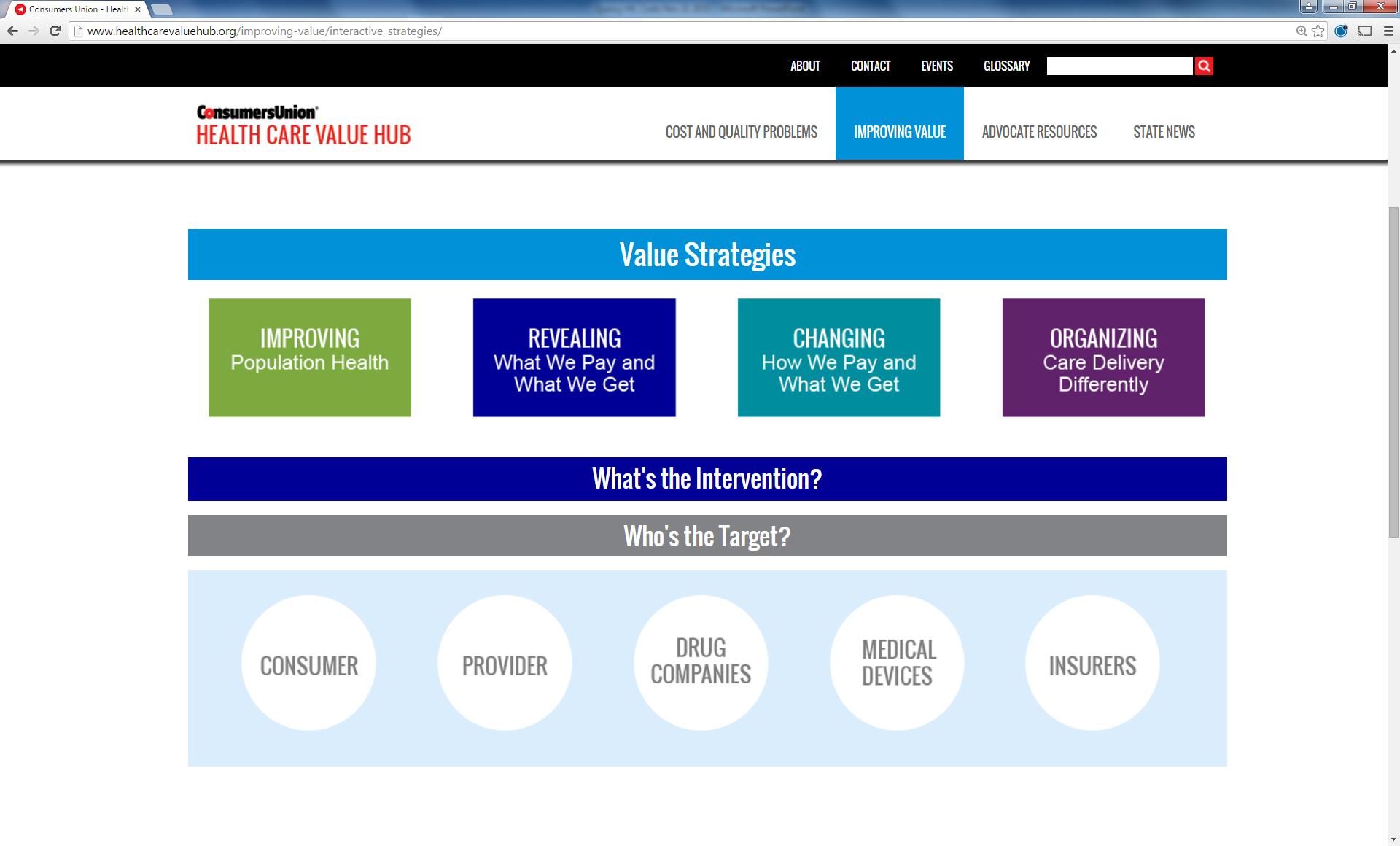 17
[Speaker Notes: Now that you know more about cost drivers and more about the relative roles of consumers vs providers - Lots of strategies – which ones work? 

Hint: the market doesn’t work and no Silver bullet but this nifty Interactive Infographic - an overview of value strategies – will help you make sense of the choice set and navigate to the evidence.]
Hub Resources
Easy Explainers – short 2 pagers 

Research Briefs – longer reports that navigate the research and discuss consumer considerations

Recommendations for experts

Free monthly webinars on timely topics featuring key subject-matter experts and the advocacy perspective

Sign up to receive the monthly Research Roundup e-newsletter.
@HealthValueHub                                                                                                                                                                         Getting to Health Care Value
18
Thank you!

Contact Lynn Quincy at lquincy@consumer.org or any member of the Hub team with your follow-up questions.

Visit us at www.HealthCareValueHub.org